Título
Primeiro autor, Segundo autor, Terceiro autor
Civil and Environmental Engineering Department
Pontifícia Universidade Católica do Rio de Janeiro (PUC-Rio)
Rio de Janeiro – Brasil
Cidade, País e Data
Nome do congresso
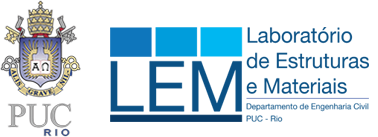 XXXXXXXXXXX